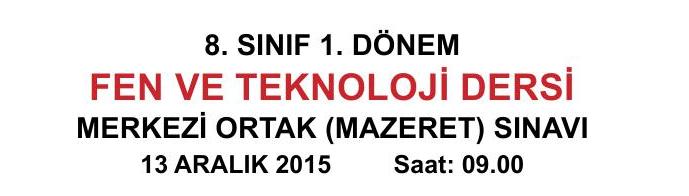 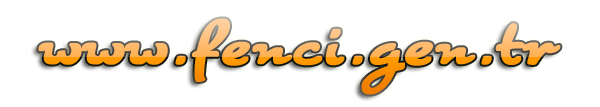 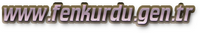 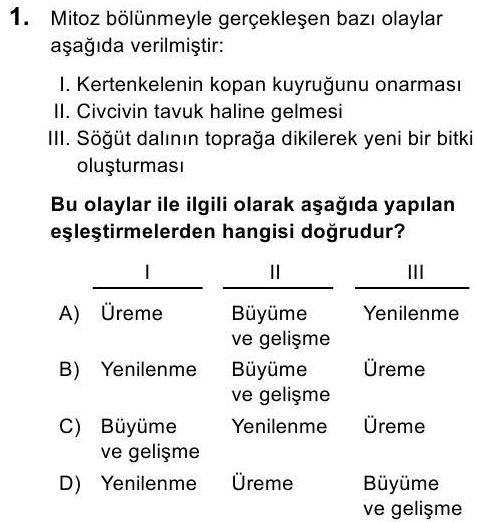 B
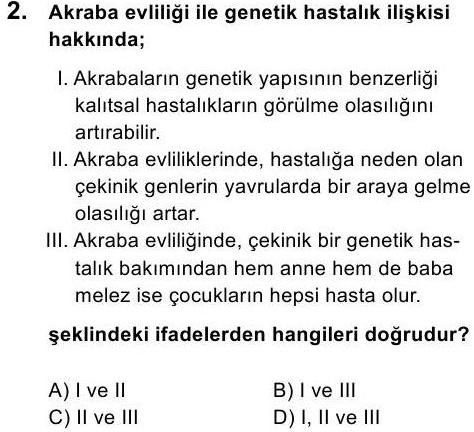 A
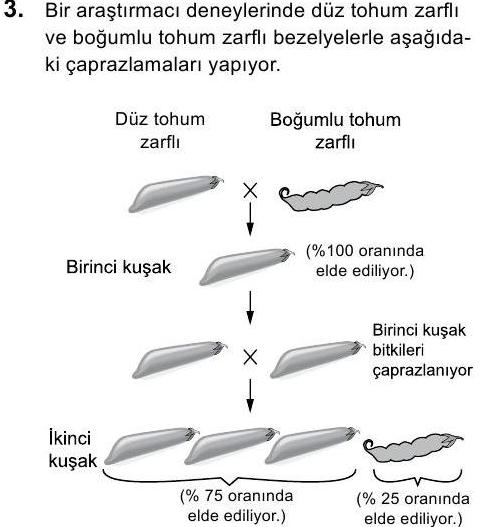 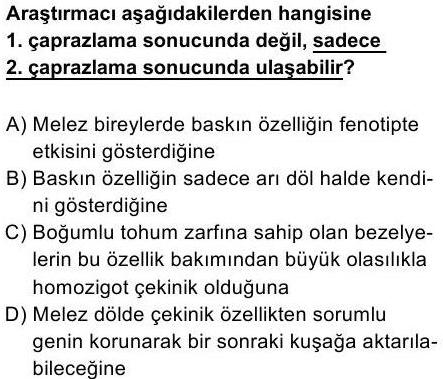 D
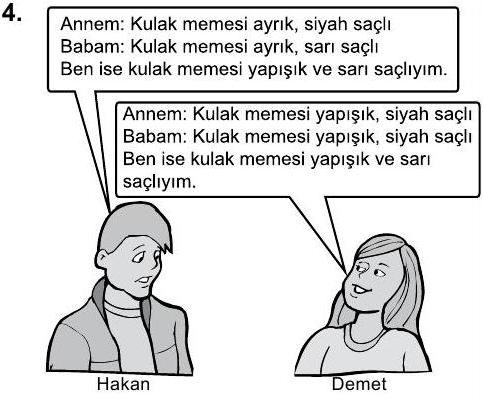 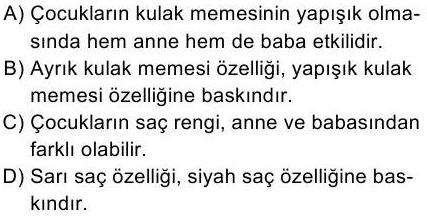 D
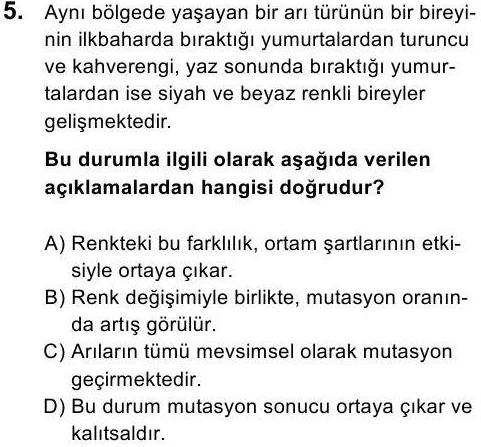 A
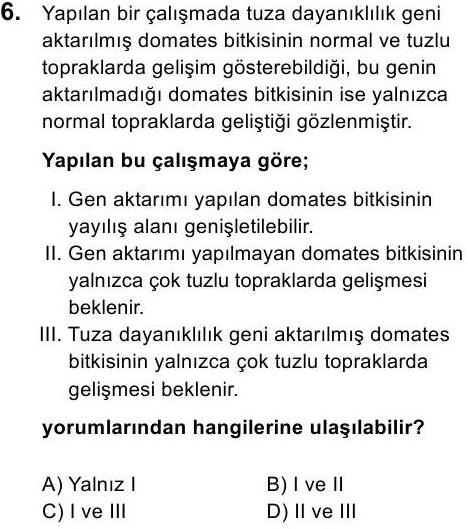 A
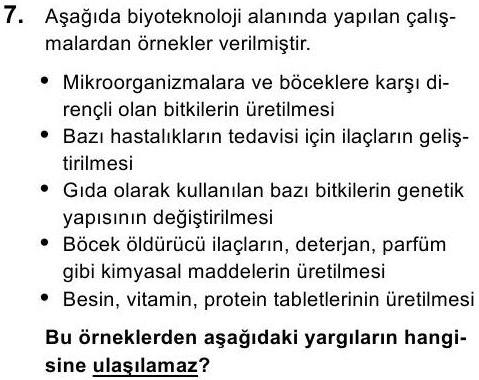 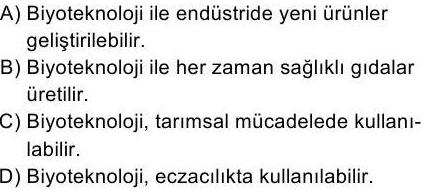 B
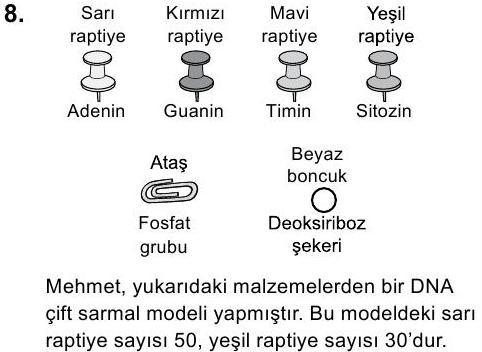 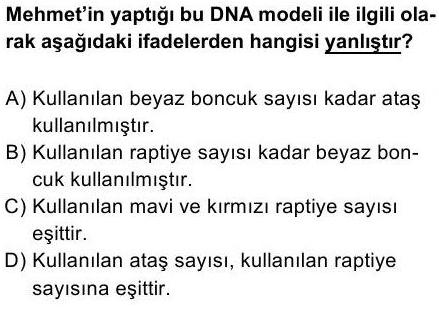 C
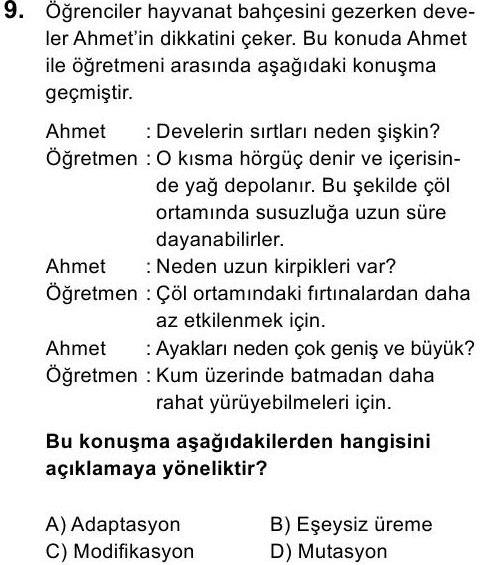 A
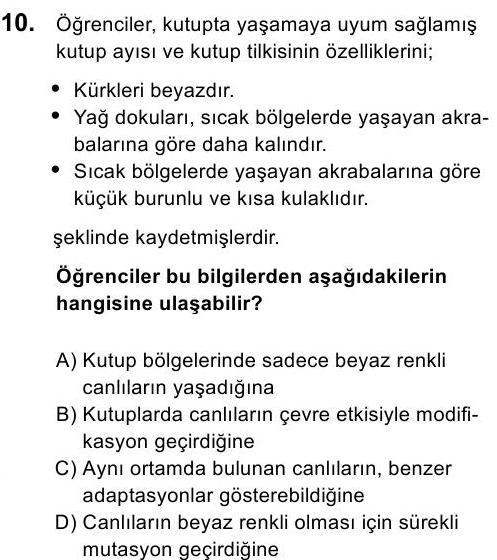 C
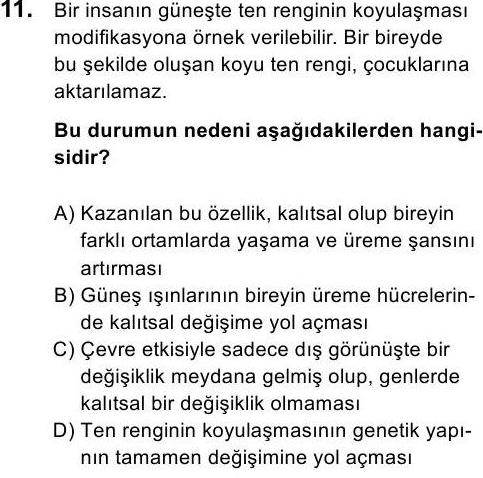 C
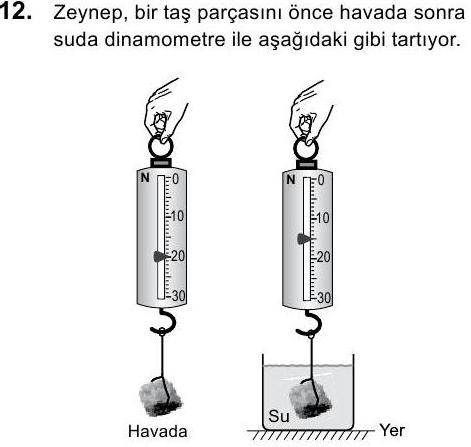 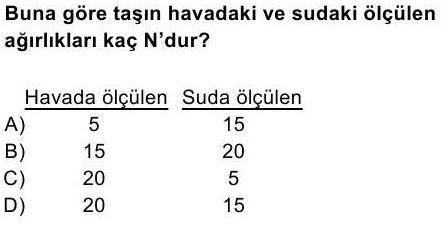 D
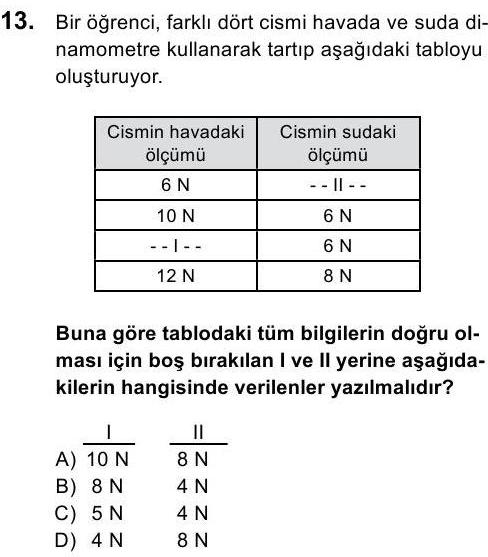 B
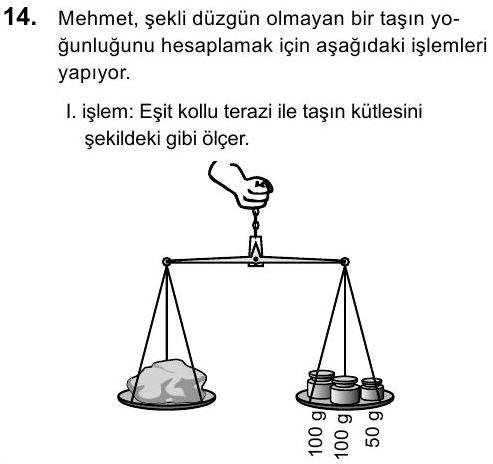 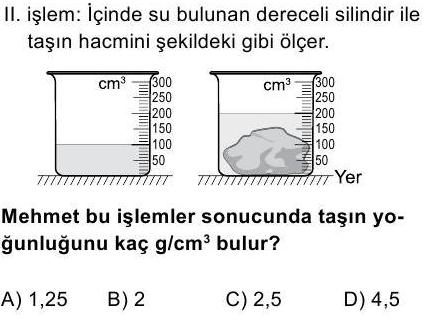 C
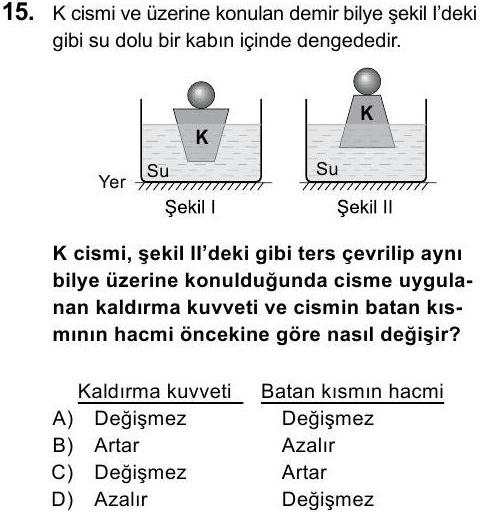 A
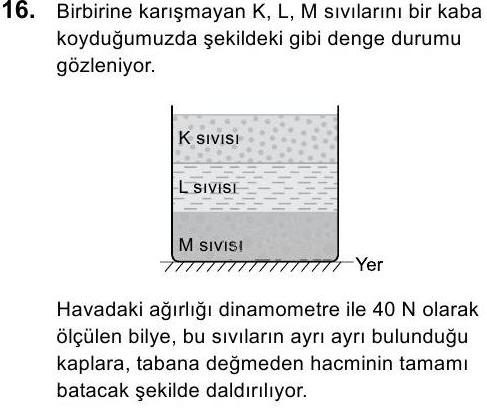 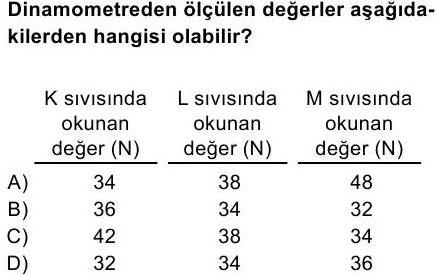 B
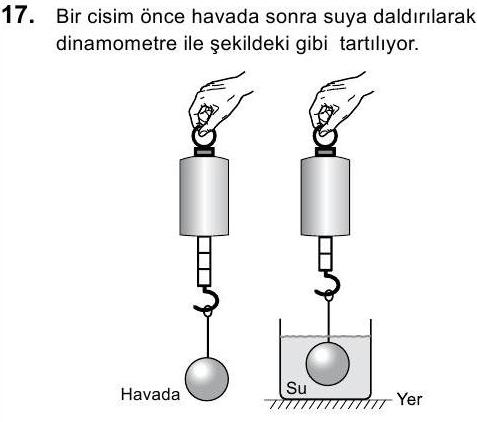 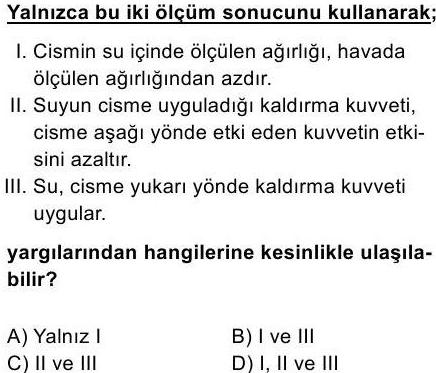 D
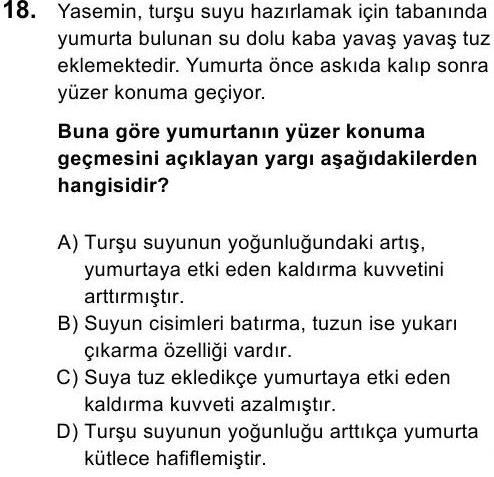 A
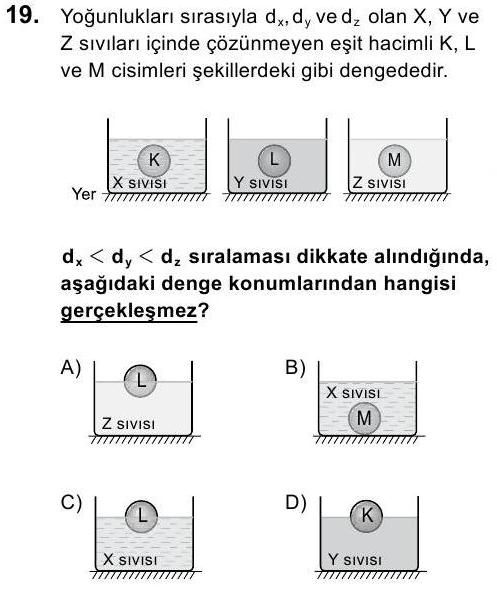 C
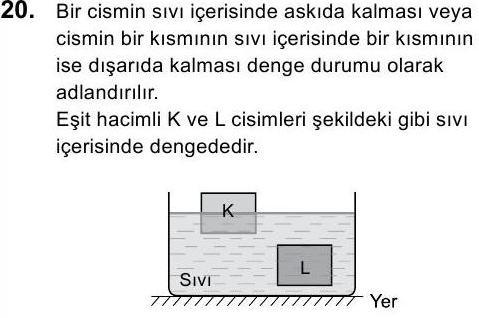 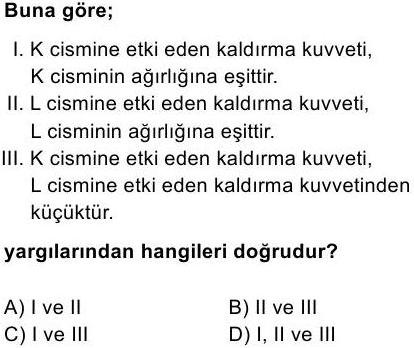 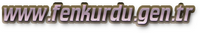 D
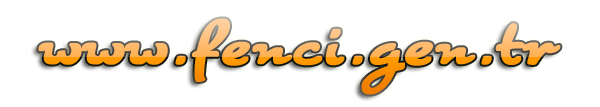